Universal Design for Learning and Information Literacy Instruction
By Dr. Gigi Mohamad
Universal Design for Learning (UDL/I)
Information Literacy
Determine Information Need
Use Information Effectively
Use Information Ethically
Access to Needed Information
Evaluate Information Critically
Determining Information Need
Barriers
Developing insights to form research questions
Concept difficulty
Present the research in only open-ended questions
Solutions
Multiple entry points to the lesson
Group discussion
Graduated scaffolds
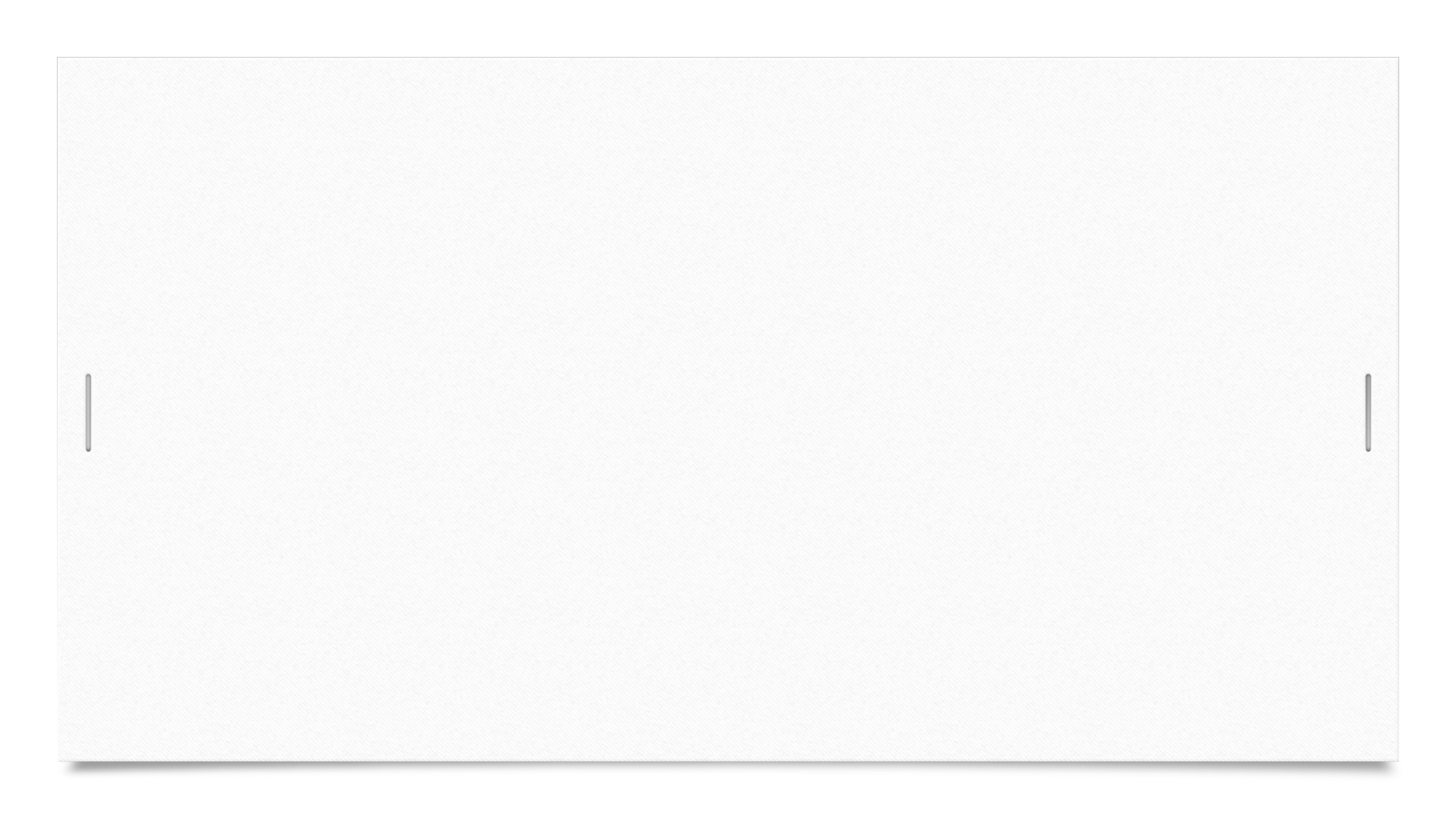 Technology Application
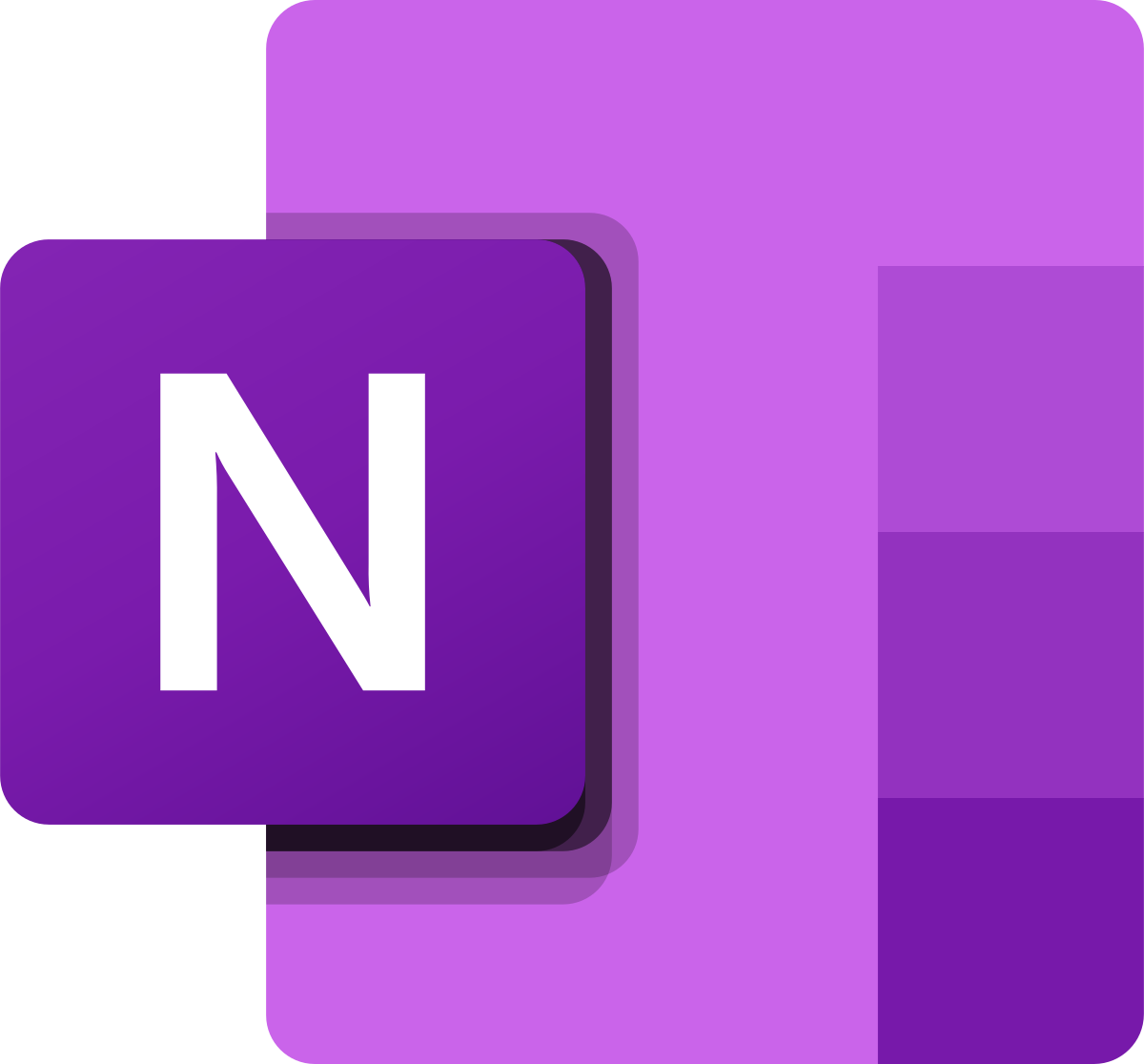 Organizing information
Microsoft OneNote 
Mind maps (F2F and remote learning).
Chrome Accessibility Extensions
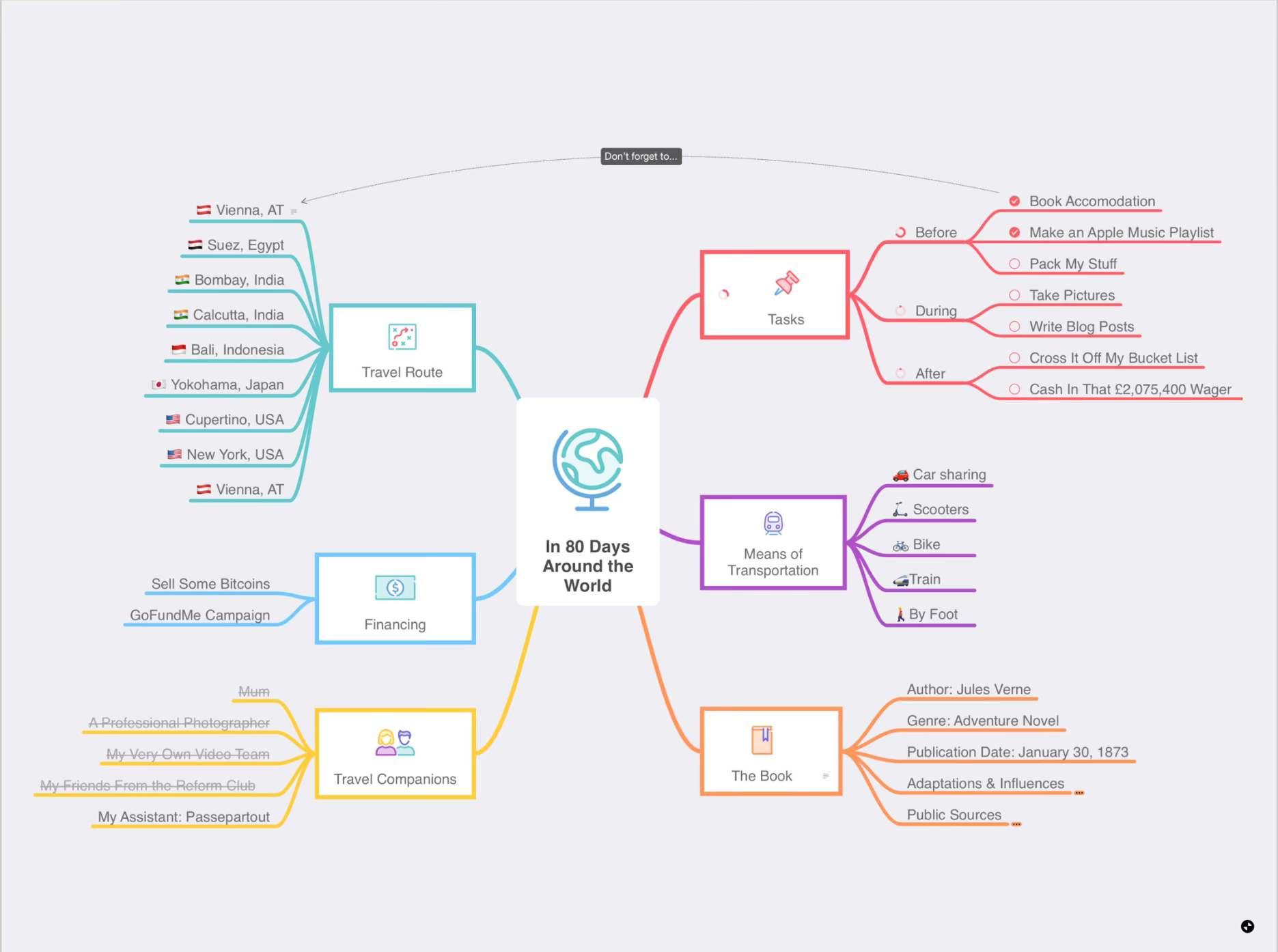 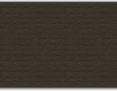 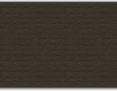 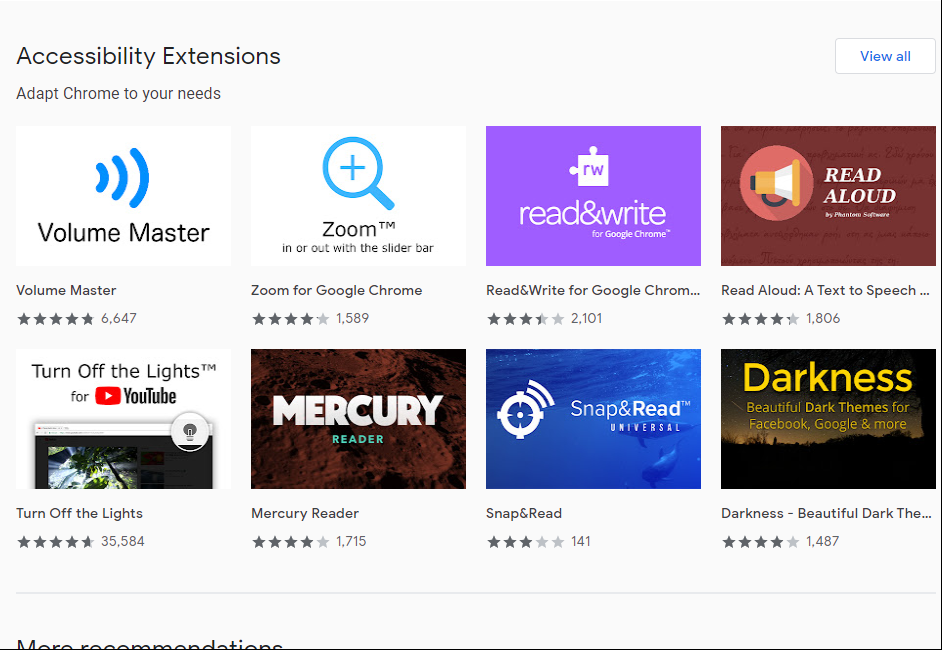 Access to Needed Information
Barriers
Using one format to present information
The layout and the volume of information
Solutions
Present information in more than one format
Identify critical information
Model search strategies
Use web accessibility tool
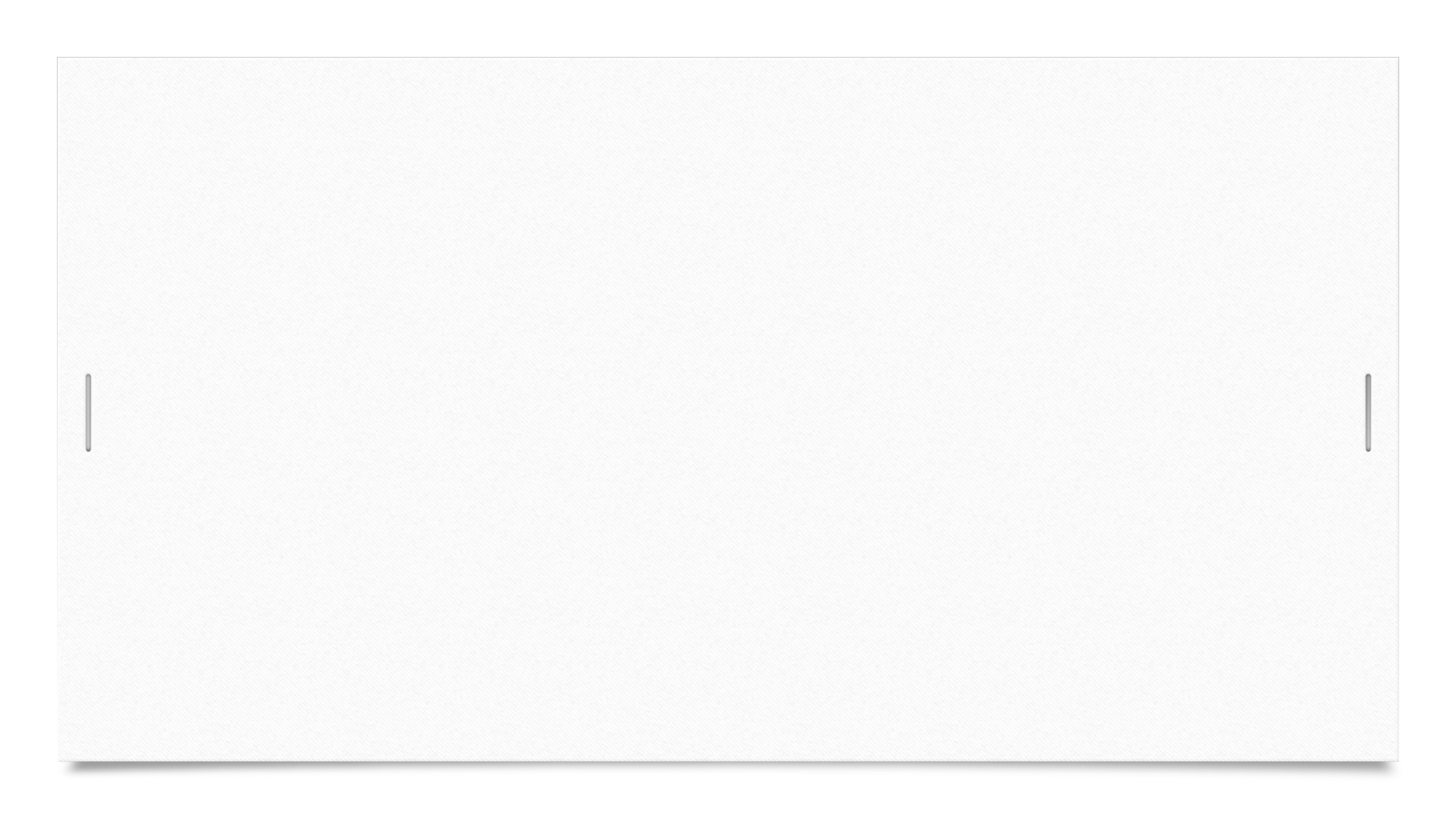 Technology Application
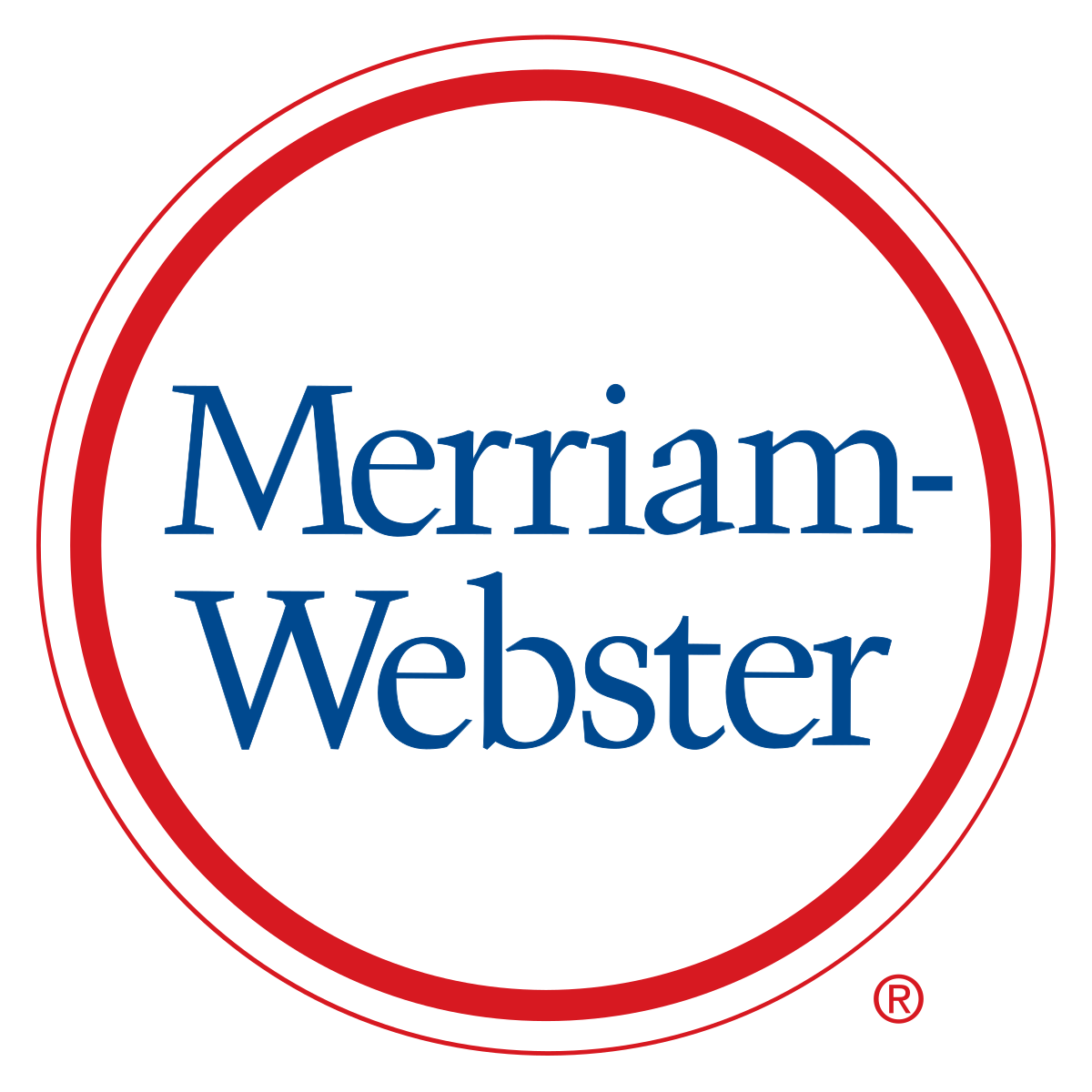 Using Databases that provide features such as dictionary, note taking, and read aloud 
Also a translation feature could be helpful such as Google Translate
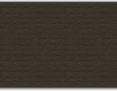 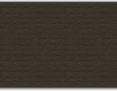 This Photo by Unknown Author is licensed under CC BY-SA
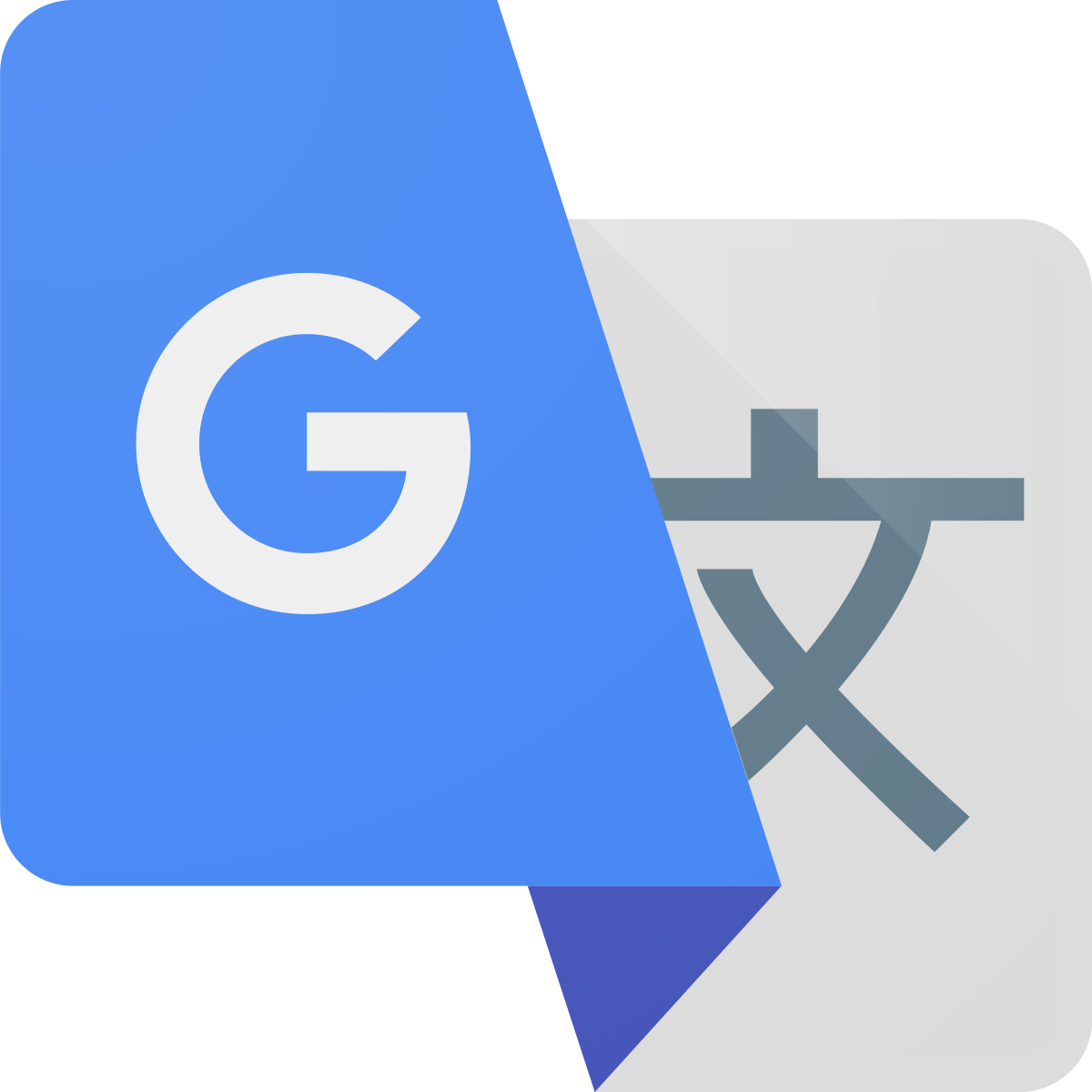 This Photo by Unknown Author is licensed under CC BY-SA
Evaluate Information Critically
Barriers
Comprehension skills
Analyzing text
Difficulty sustaining effort
Solutions
Create guides for students to self assess (such as getting started and assess my work
Support decoding of text (acronyms)
Unlock background knowledge to create intrinsic motivation
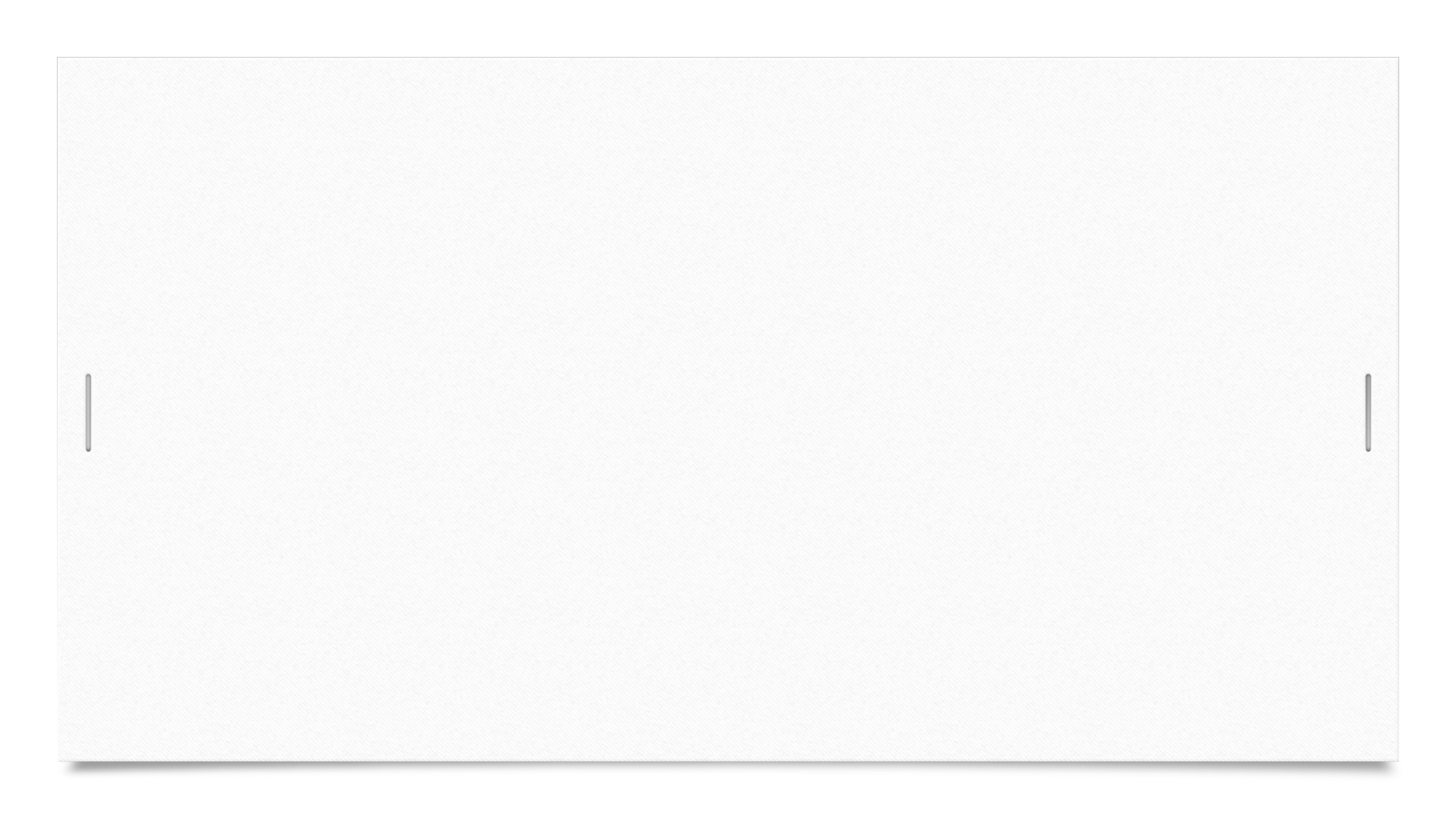 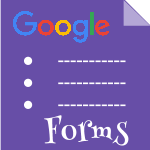 Technology Application
Google forms 
Encyclopedia Britannica
This Photo by Unknown Author is licensed under CC BY-SA-NC
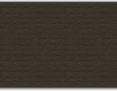 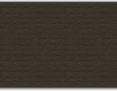 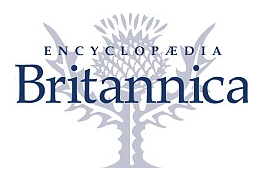 This Photo by Unknown Author is licensed under CC BY-SA
Use Information Effectively
Barriers
Organizing information 
Making connections between important themes and patterns
Communication  skills
Solutions
Multiple tools for communications
Set guidelines for planning and progress
Use citation-making software, print icons, and other built-in timesaving shortcuts
Decrease repetitiveness of tasks
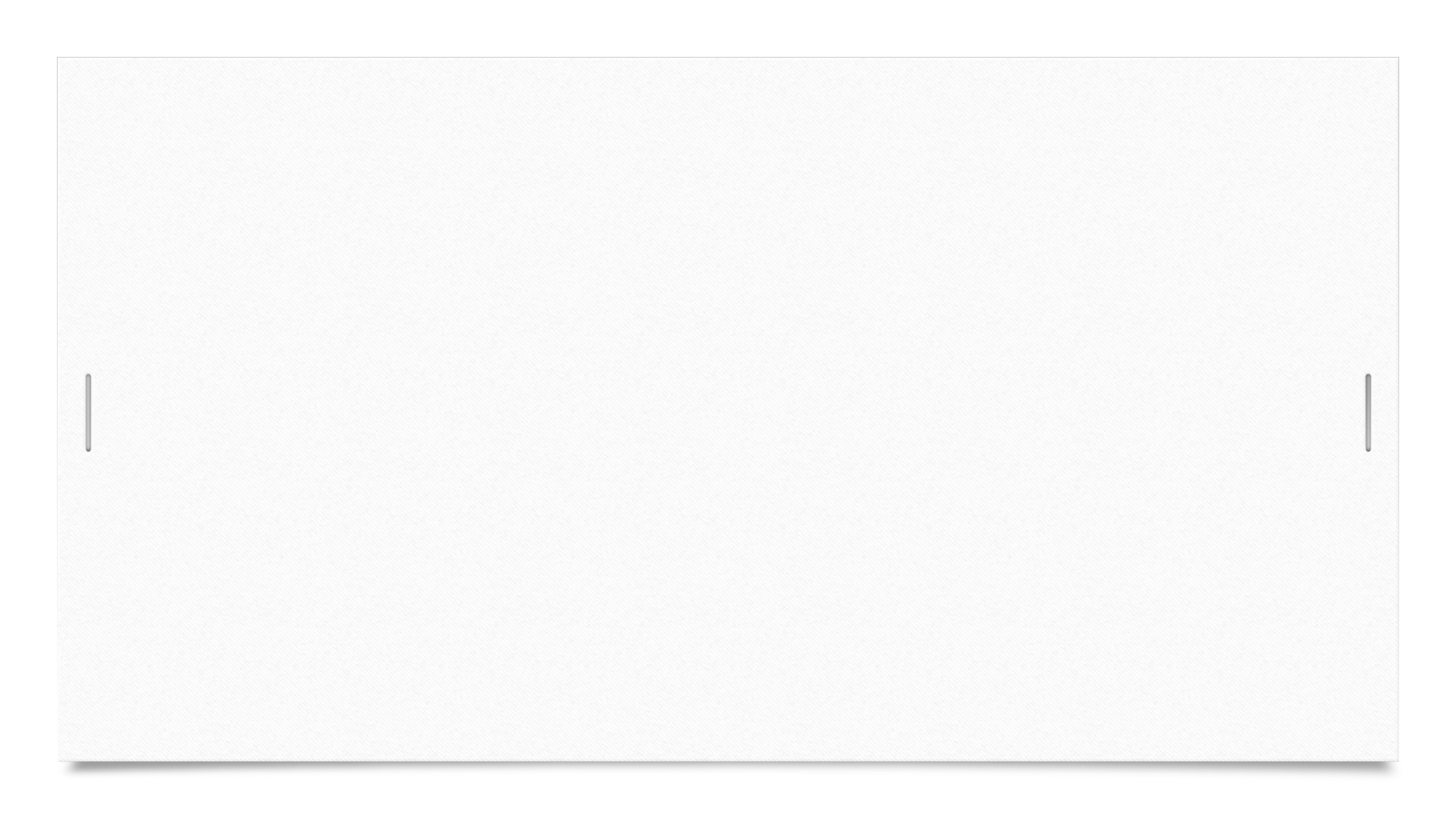 Technology Application
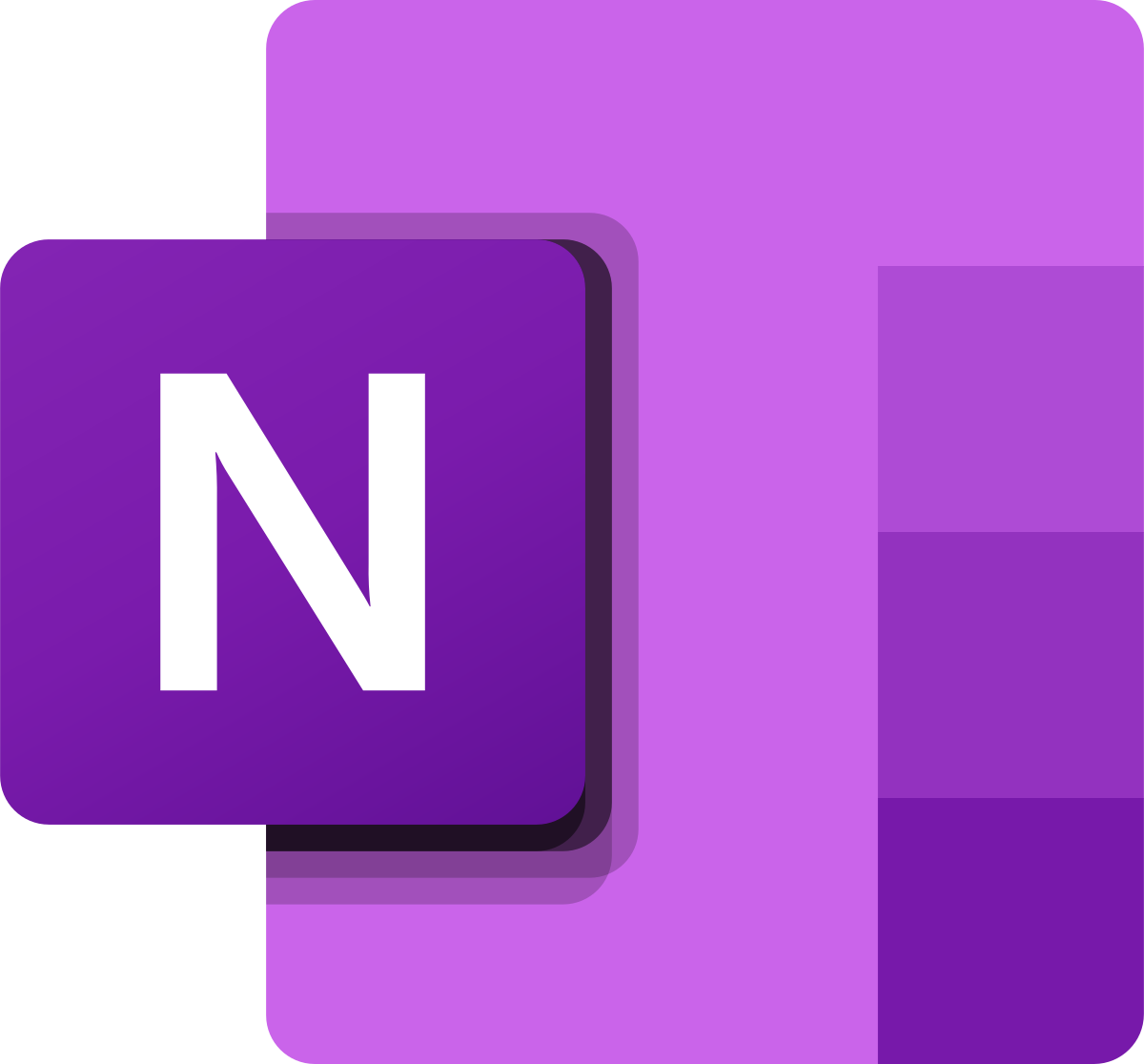 Microsoft OneNote 
Explain Everything is an app that allow students to communicate their knowledge using images and voice recoding
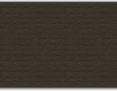 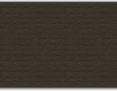 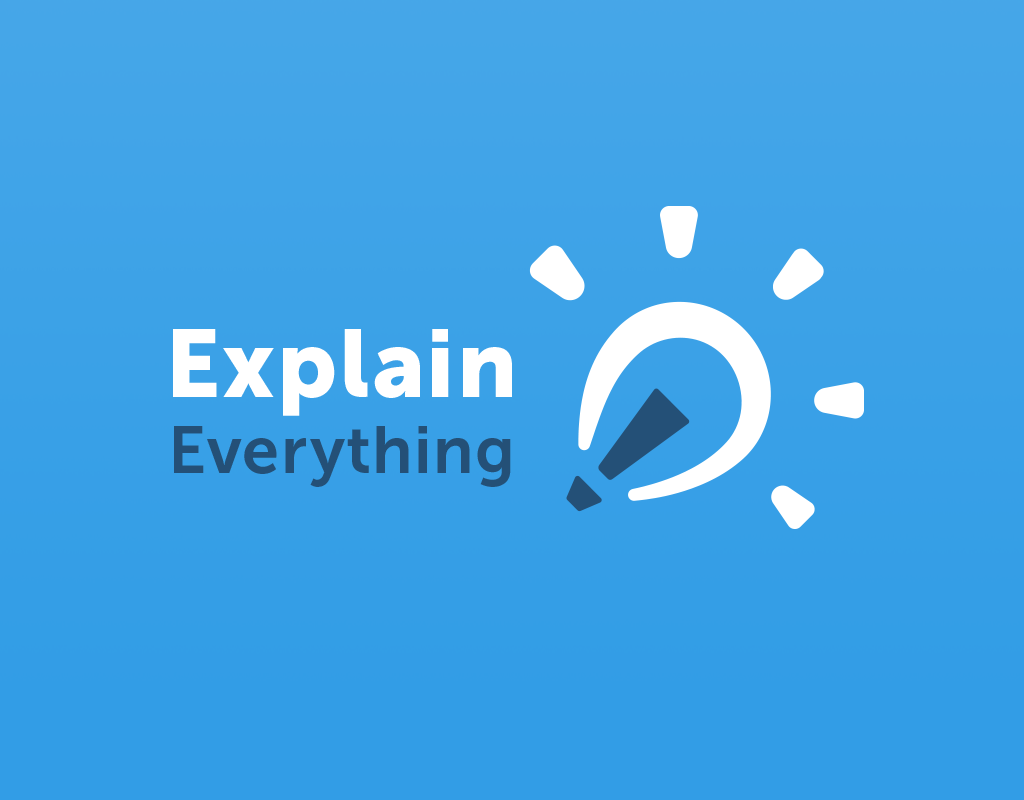 This Photo by Unknown Author is licensed under CC BY-NC-ND
Use Information Ethically
Barriers
Processing technical terms
Prior knowledge
Solutions
Promote expectations and beliefs
Foster collaboration
Optimize value and authenticity
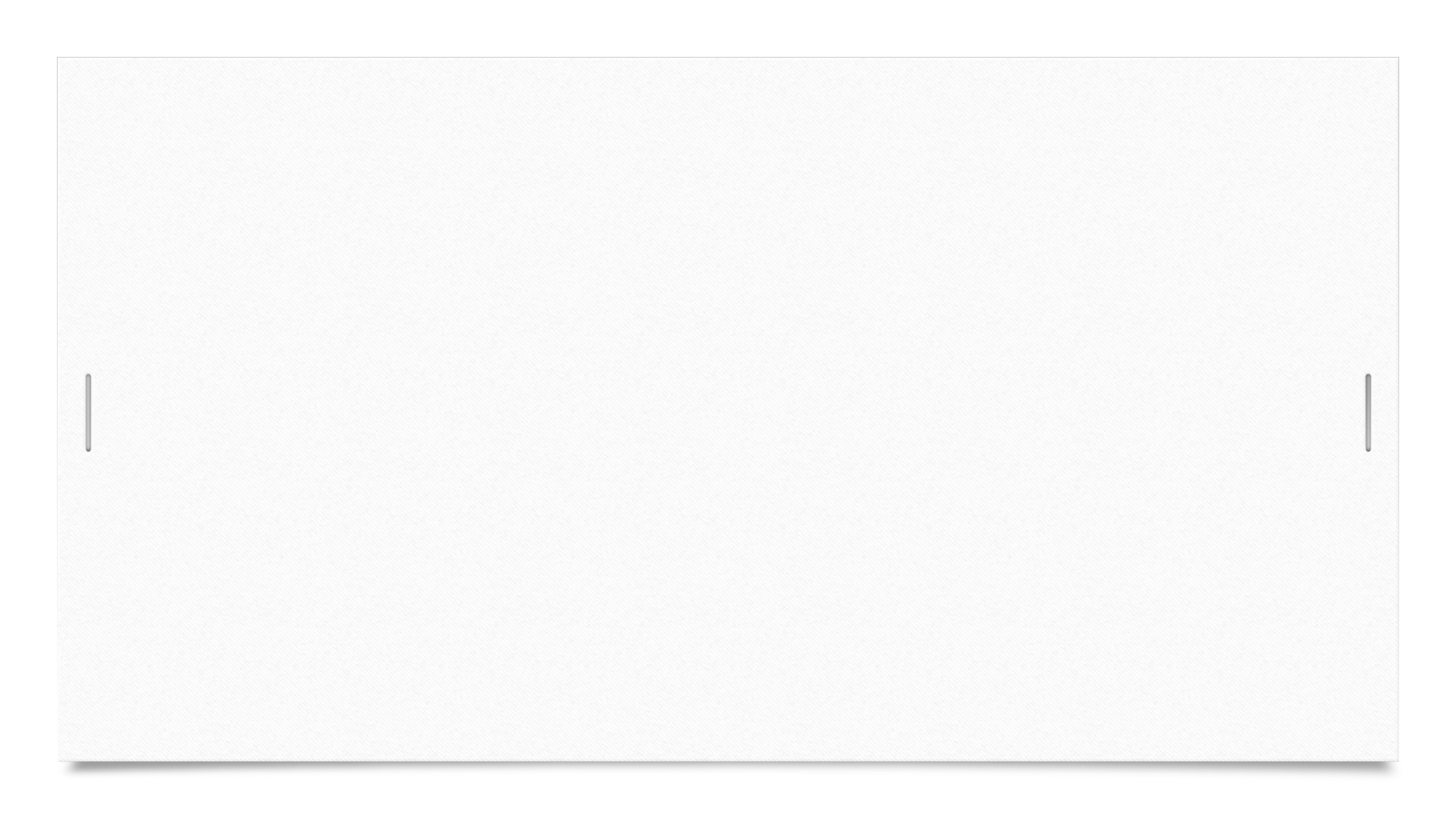 Technology Application
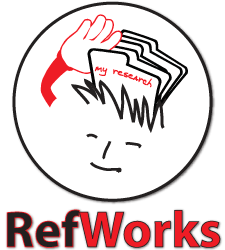 Citation software
Plagiarism self-check
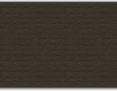 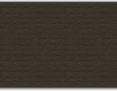 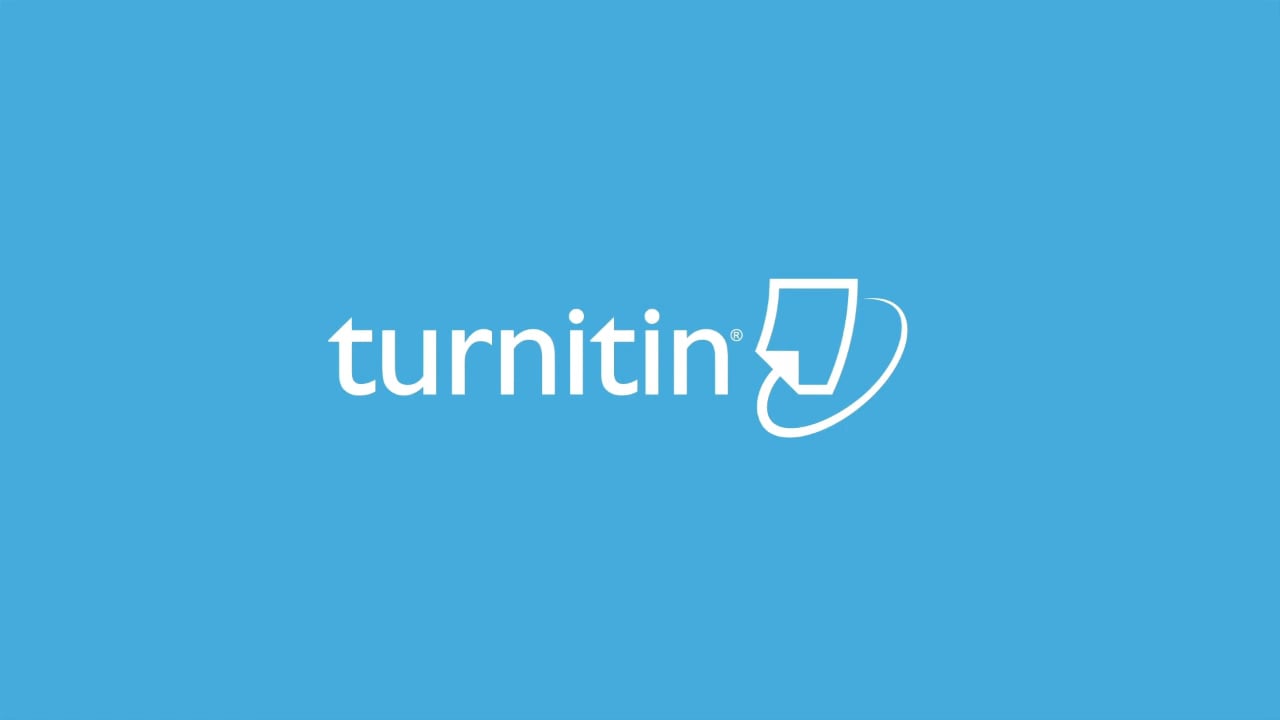 This Photo by Unknown Author is licensed under CC BY-NC-ND
This Photo by Unknown Author is licensed under CC BY-SA-NC
Traditional vs. UDL Lesson Plan
Departing Thought
“Ability and disability are socially constructed concepts. We, as a society, decided what makes someone able and what makes someone less able. Since we created these definitions, we can also change them. The time has come to change our definition of [Dis]ability.”
Whitney Rapp (Universal Design for Learning: 100 ways to Teach all Learners)
Reference
Hall, T. E., Meyer, A., & Rose, D. H. (Eds.). (2012). Universal design for learning in the classroom : Practical applications. ProQuest Ebook Central https://ebookcentral.proquest.com
Nelson, L. L. (2013). Design and deliver : Planning and teaching using universal design for learning. ProQuest Ebook Central https://ebookcentral.proquest.com
Rapp, W. H. (2015). Universal design for learning in action : 100 ways to teach all learners. ProQuest Ebook Central https://ebookcentral.proquest.com
Websites 
http://www.cast.org/
http://udltheorypractice.cast.org/login
https://udl-irn.org/
https://medium.com/udl-center